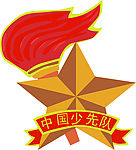 梦想点亮  2016
——少先队微队课《民主参与：红领巾小心愿小建议》
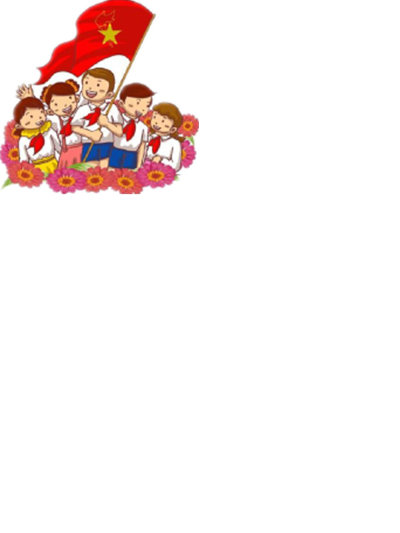 随州市代表队
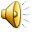 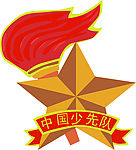 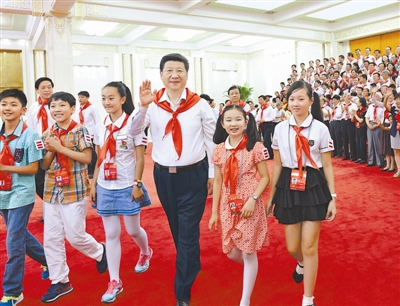 习爷爷寄语：
美好的生活属于你们，
美丽的中国梦属于你们。
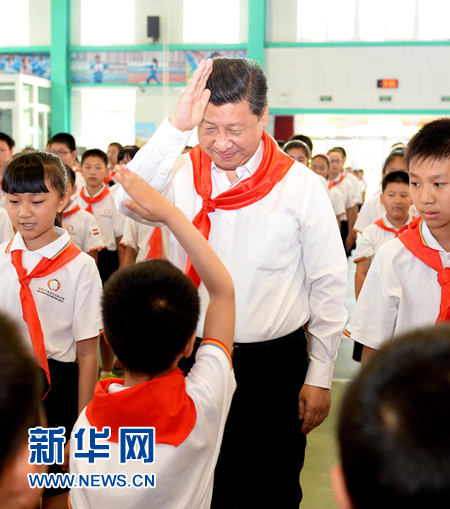 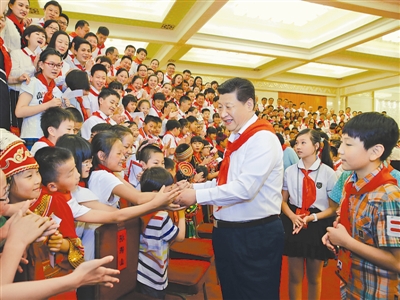 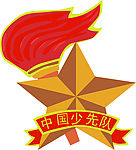 心愿发布会
爱做梦
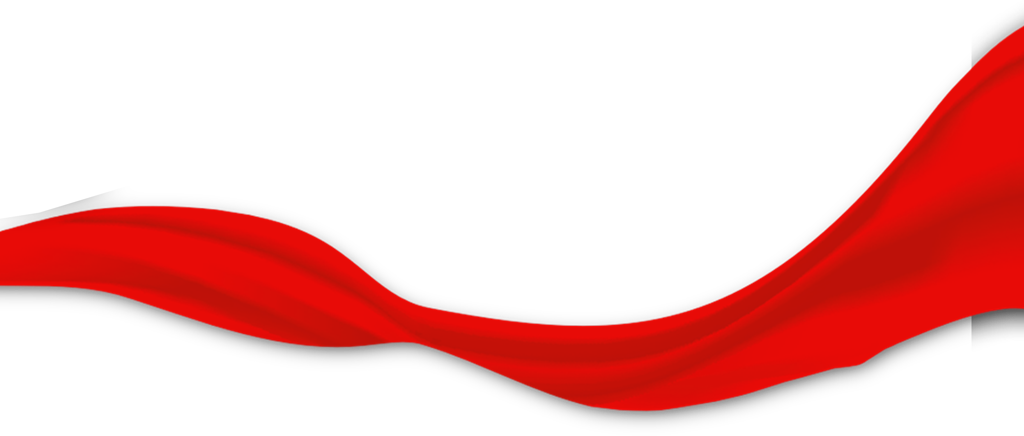 心怀梦想，心愿是一盏盏小小的灯……
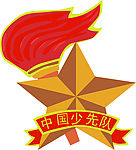 圆梦讨论会
爱追梦
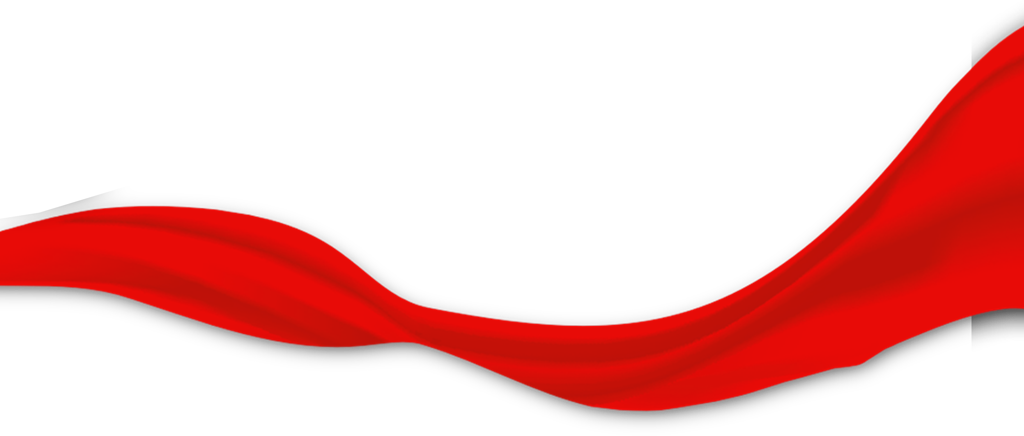 执着梦想，美好离我们越来越近……
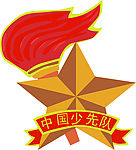 点亮心愿
点亮梦
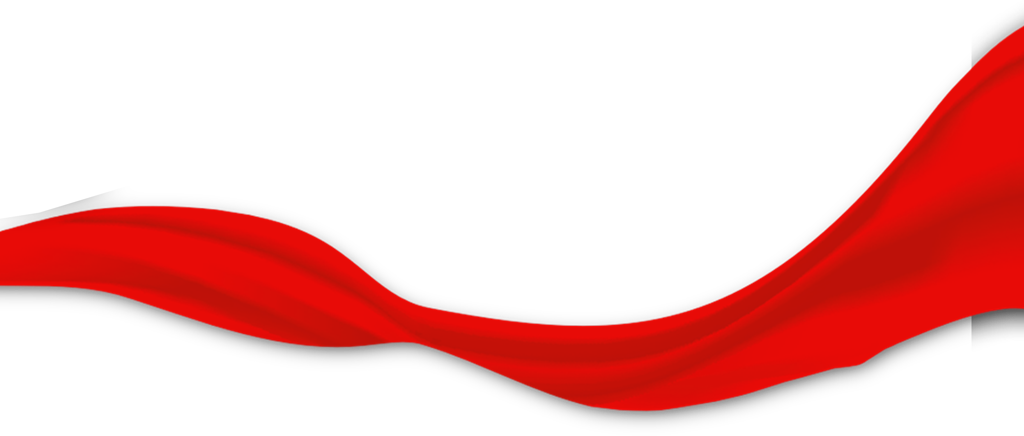 超越梦想，每个心愿聚成耀眼光芒……
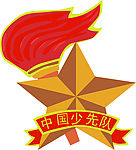 让我们一起点亮梦想……
1
3
2
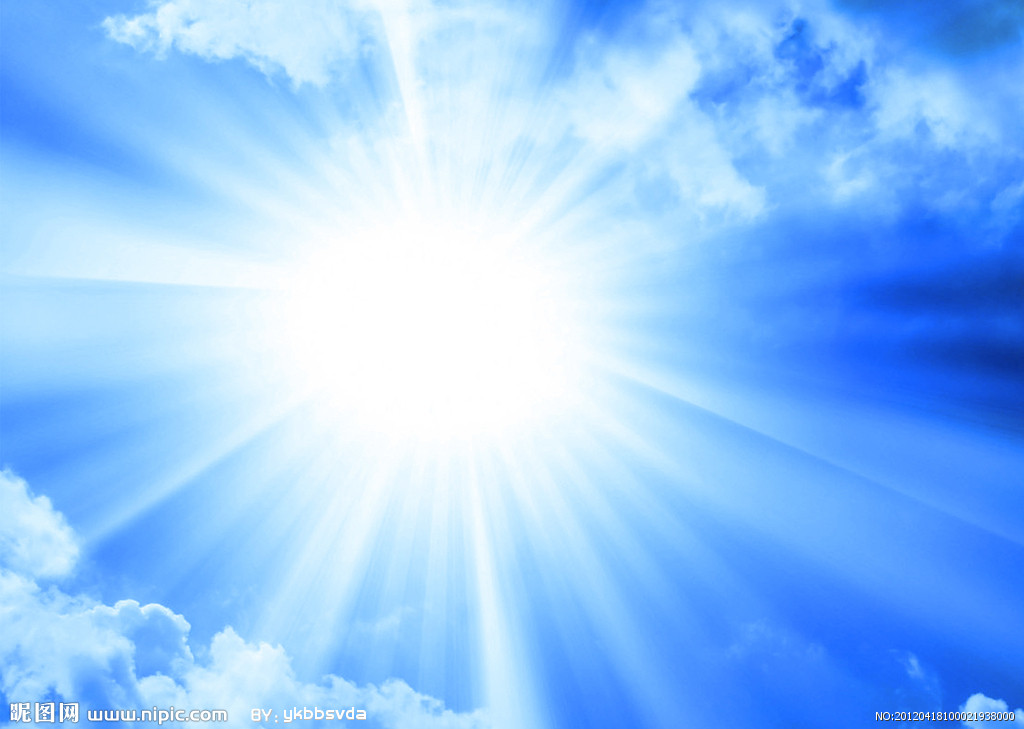 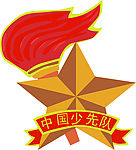 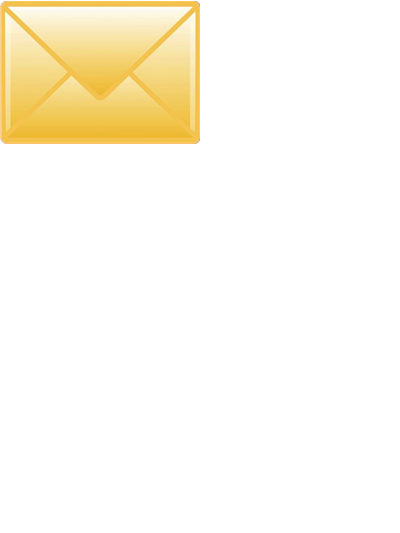 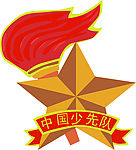 活动反思
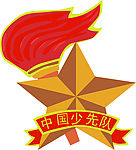 谢谢指导！
Thank you for your guidance！
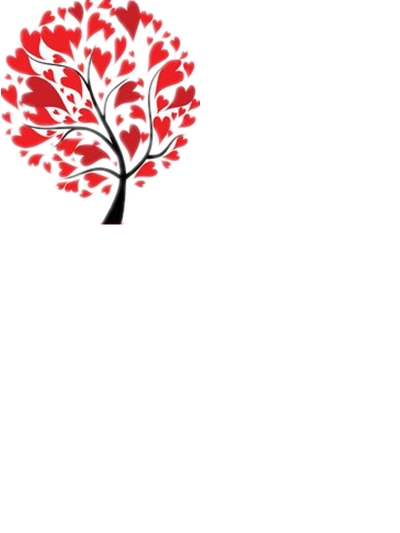